The ‘whys’ of Open Access: efficiency and impact
Alma Swan
Enabling Open Scholarship
And
Key Perspectives Ltd
JISC Conference: The Future of Research? London, UK, 18-19 October 2010
Efficiencies
Efficiencies from Open Access
Obvious direct cost savings (subscriptions, ILL, PPV)
Open Access makes it easier to find and retrieve the material a researcher needs to:
READ
WRITE papers
Carry out PEER REVIEW work 
Open Access obviates the need to spend time seeking permissions or dealing with copyright and licensing issues
No duplication, blind alleys, etc …
Three new scholarly communication scenarios
Self-archiving in repositories (‘Green’ Open Access)
In parallel with subscription journals
Instead of subscription journals, via repositories with overlay services 
Open Access journals (‘Gold’ Open Access publishing)
University UK: Annual savings from OA
GBP per annum
Savings from OA via repositories
GBP per annum
Savings from OA via OA journals
GBP per annum
Societal value
Impact: visibility, usage and academic impact
Visibility and usage
Visibility comes through Web search engines
Best evidenced by usage
e-Scholarship (University of California): 11.4 million views since 2002 (36,500 items)
School of Electronics & Computer Science (University of Southampton): 30,000 downloads per month (5,500 full-text items)
ORBi (University of Liege): 129,000 downloads since September 2009 (31,000 full-text items)
Open Access citation impact
Range = 36%-200%
(Data: Stevan Harnad and co-workers)
Engineering
Citations
Data: Gargouri & Harnad, 2010
Clinical medicine
Citations
Data: Gargouri & Harnad, 2010
Social science
Citations
Data: Gargouri & Harnad, 2010
What OA means to a researcher
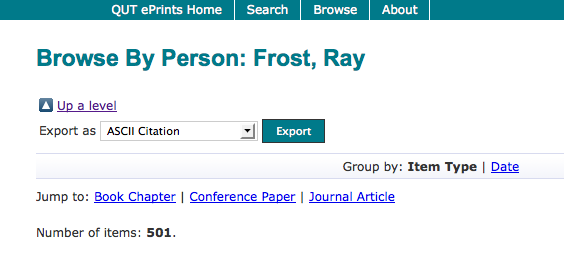 Top authors (by download)
Ray Frost’s impact
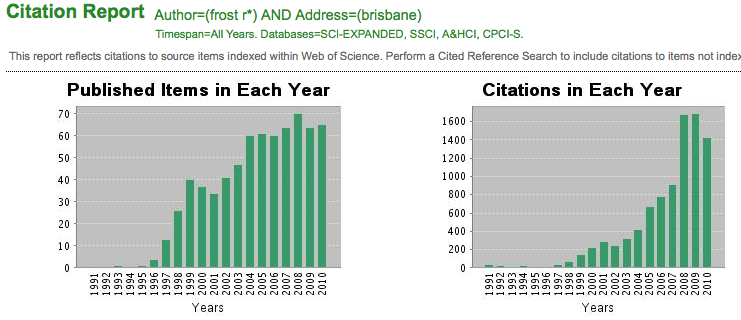 Top authors (by download)
Martin Skitmore(Urban Design)
Impact:Enabling innovation
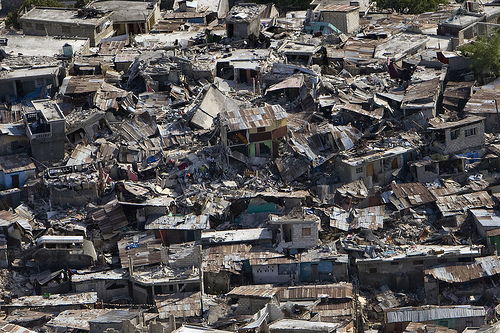 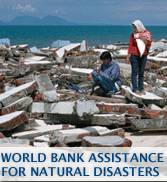 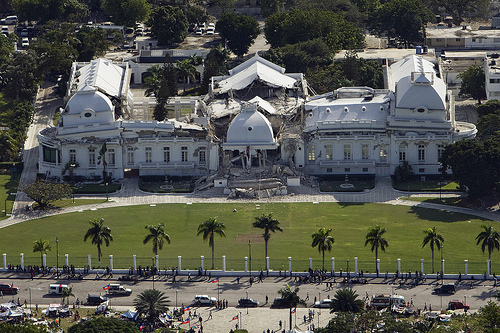 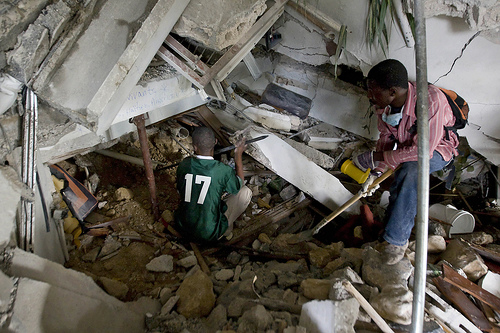 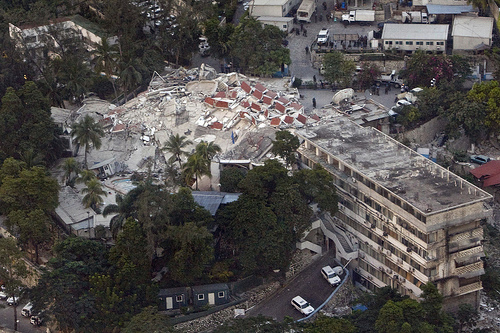 Photos: UNDP
EU CIS studies
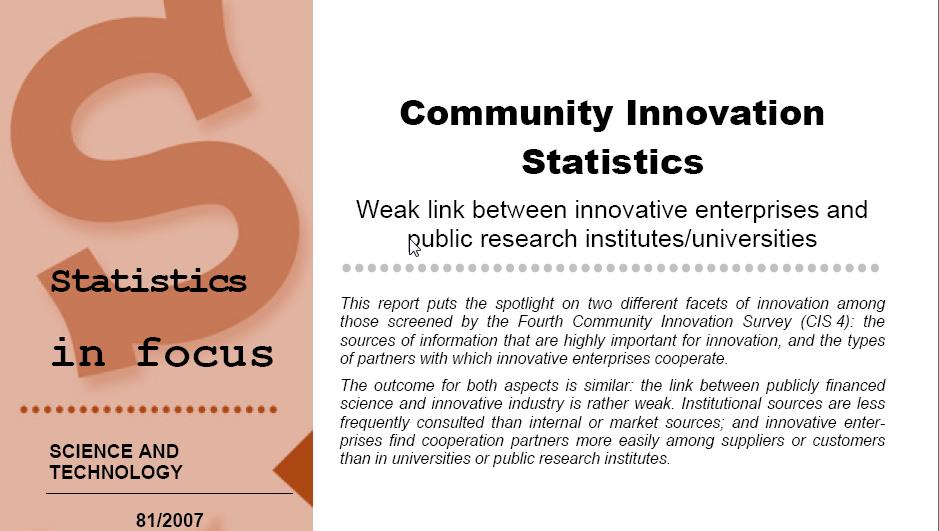 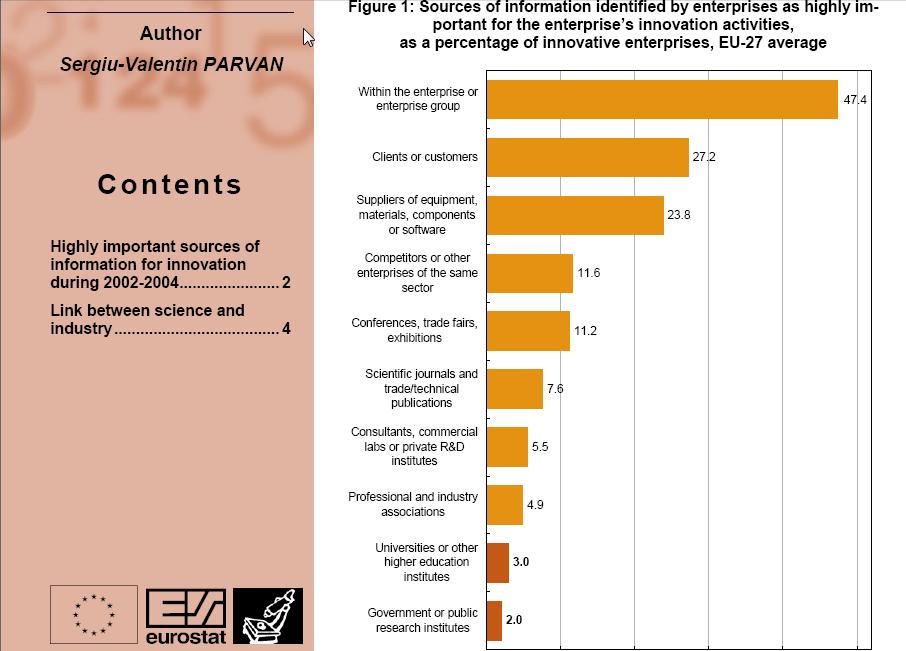 “With a small oncology company … it is imperative that I have access to the literature. But small companies do not have the "deep pockets" necessary... 

The for-profit journal publishers have effectively barred access to key scientific information except to those who can afford their outrageous fees. 

Much of the most innovative work is being done at companies like mine that cannot afford to pay $30+ per paper or pay per-search charges in abstracts or journal collections.”
Terence Dolak, SDR Pharmaceuticals, Andover, NJ, USA
“We submitted a patent application .... the patent authorities that stated that [some of this] was known and published [in] a scientific paper. 
This came approximately at the same time as we were about to close a financing round. As a consequence our closing was delayed .... In this period we were really broke and we could not afford to do any experiments. New experiments were essential .... otherwise we would have to withdraw four other patent applications we had filed. 
 
The lesson is that if we had had access to the scientific paper then we would have been in a much better position.”
CEO, small pharmaceutical company, Denmark
Dr Evonne MillerSenior Lecturer, Design, QUT
“Just last week, the General Manager of Sustainable Development from an Australian rural industry called me – based on reading one of my research papers in ePrints.  
He loved what he read ..... and we are now in discussion about how we can help them measure their industry’s social impacts.”
Total Research Income: QUT and sector
Data:  Tom Cochrane, Deputy Vice-Chancellor, QUT
Thank you
aswan@talk21.com 

www.openscholarship.org